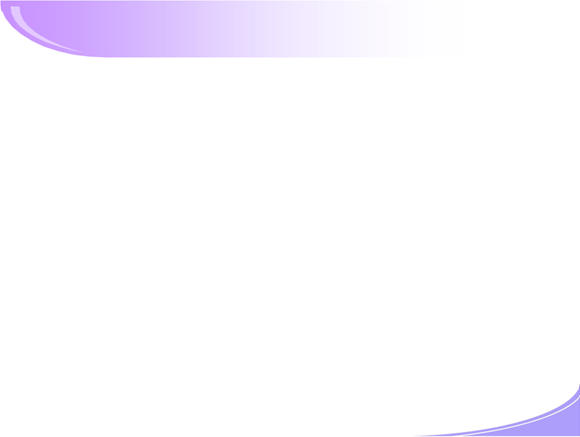 ข้อมูลสมาคมการค้า
ณ วันที่ 31 พฤษภาคม  2561
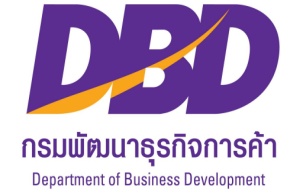 ความหมาย
“สมาคมการค้า” หมายถึง สถาบันภาคเอกชนที่ผู้ประกอบธุรกิจรวมตัวกันจัดตั้งขึ้น เพื่อทำการส่งเสริม  การประกอบธุรกิจนั้นๆ อันมิใช่เป็นการหาผลกำไรหรือรายได้แบ่งปันกัน
สมาคมการค้า มีสถานะเป็น “นิติบุคคล” ตาม “พระราชบัญญัติสมาคมการค้า พ.ศ. 2509”           โดยผู้เริ่มก่อการจัดตั้ง ซึ่งเป็นบุคคลธรรมดาและเป็นผู้ประกอบธุรกิจไม่น้อยกว่า 3 คน                            ยื่นคำขออนุญาตจัดตั้งต่อนายทะเบียนสมาคมการค้า
การจัดตั้ง
บทบาท
ความสำคัญ
สมาคมการค้า เป็นกลไกภาคเอกชนในการขับเคลื่อนเศรษฐกิจและธุรกิจการค้าของประเทศ
 เป็นองค์กรตัวแทนของภาคธุรกิจ (Representative body) และเป็นเสียงสะท้อนของ  
  ความต้องการของภาคธุรกิจหรือสมาชิกโดยรวม (The voice of business sector)
 เป็นองค์กรศูนย์รวมของภาคธุรกิจ (Collective body) ในการเป็นศูนย์กลางข้อมูล
  ข่าวสารของภาคธุรกิจและสมาชิก
 เป็นองค์กรกลางในการส่งเสริมการสร้างมาตรฐานคุณภาพธุรกิจ (Business Standard) 
  ให้แก่ภาคธุรกิจและสมาชิก
 เป็นองค์กรกลางภาคเอกชนในการกำกับดูแลกันเอง (Self Regulation of Business Sector)
1
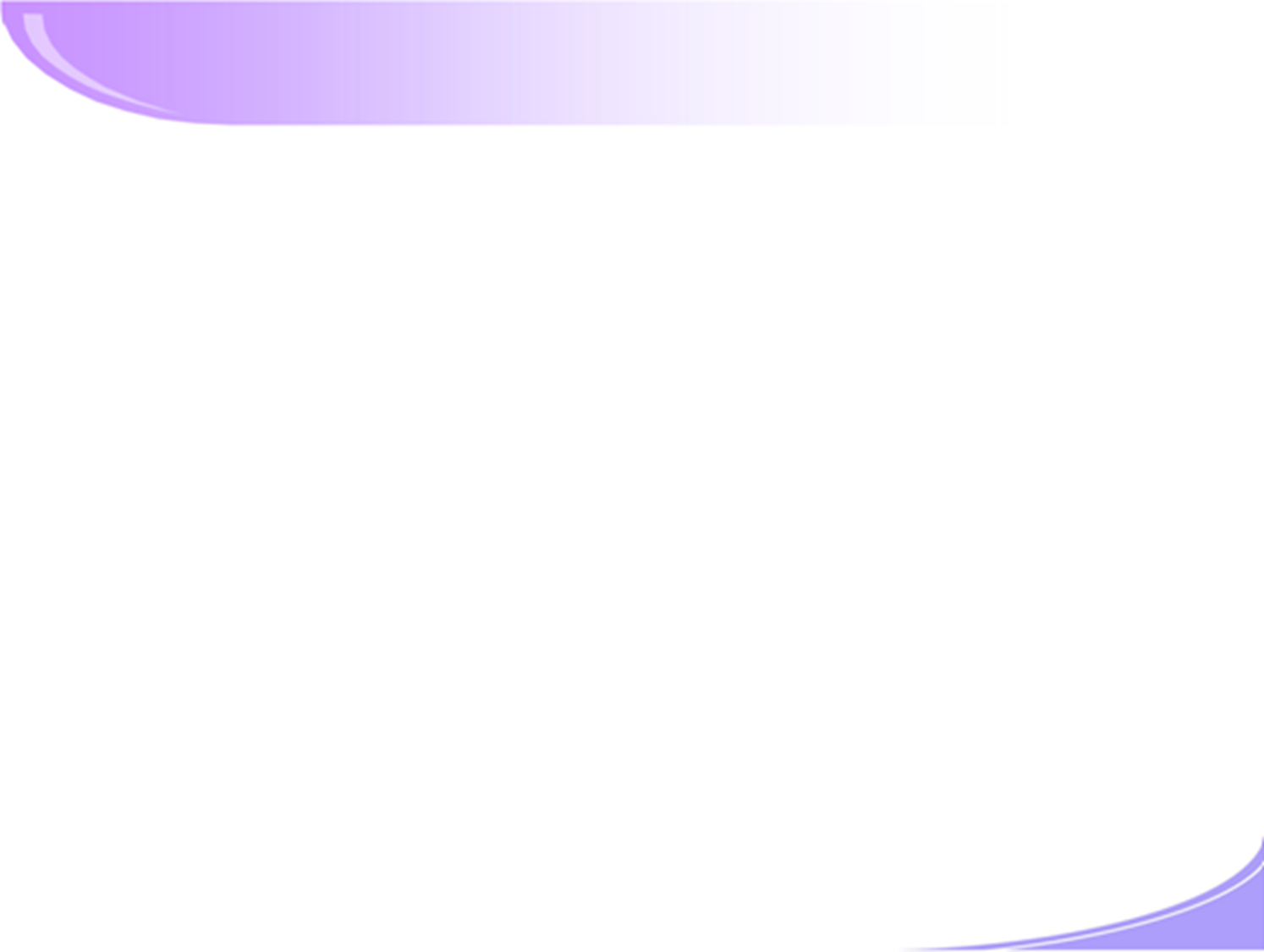 สมาคมการค้าคงอยู่ในทะเบียน  
ณ วันที่ 31 พฤษภาคม 2561 จำนวน 2,847 สมาคม
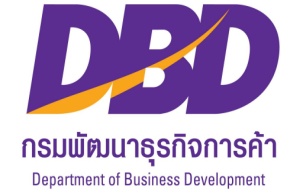 ปี 2559 – พ.ค. 2561   จัดตั้ง    3,558  สมาคม
                               เลิก       711  สมาคม
อัตราการเติบโตเฉลี่ย  1 %
49%
4%
-9%
47%
3,091
3,085
2,971
2,822
2,847
2,792
31%
58%
กทม  33.86%
2,021
32%
1,542
8%
974
ภูมิภาค 66.14%
740
685
2
2
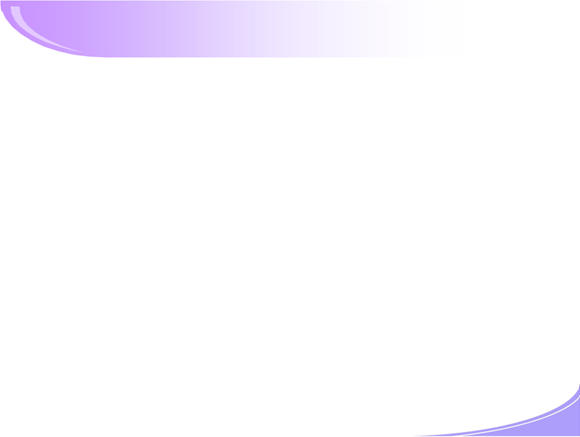 สมาคมการค้าแบ่งตามพื้นที่
2,847 สมาคม
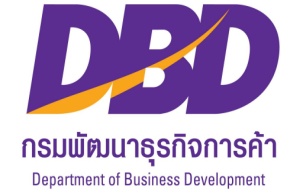 กทม (964)
กลาง (1247)
43.5%
ใต้ (77)
2.7%
3.1%
10.6%
6.3%
ตะวันออก(88)
เหนือ (179)
ตะวันออกเฉียงเหนือ (292)
3
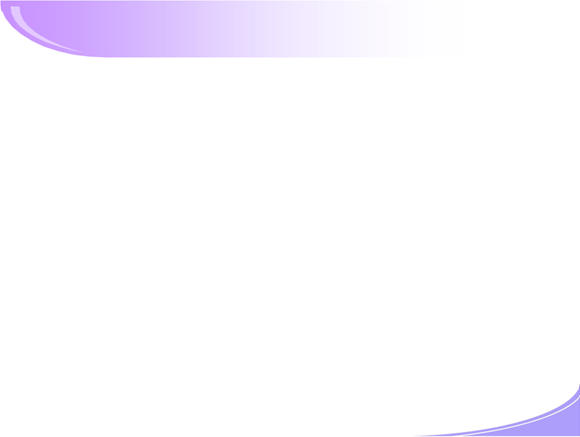 สมาคมการค้าแบ่งตามประเภทธุรกิจ
2,847 สมาคม
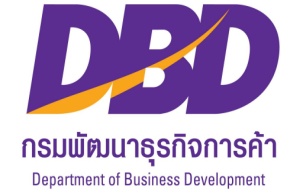 65.5%
1,865
11.9%
8.2%
6.9%
338
2.3%
232
1.5%
197
1.2%
1.1%
0.6%
0.8%
65
45
32
33
24
16
4
การส่งเสริมสมาคมการค้า
ตั้งแต่ ปี 2553 - 2560
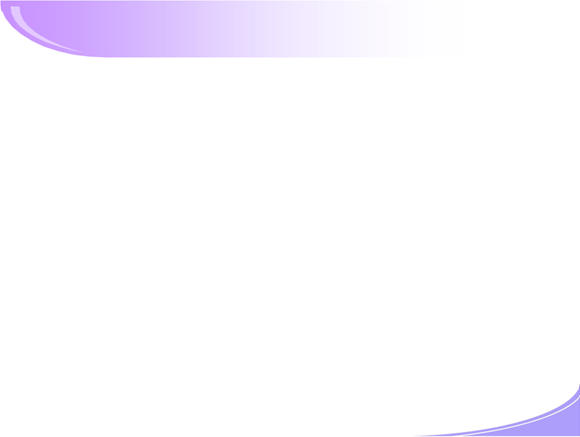 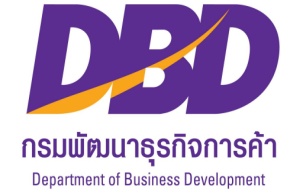 ประกวดสมาคมการค้าดีเด่น
ปี 2556 : ได้รับรางวัล 17 รางวัล
ปี 2557 : ได้รับรางวัล 20 รางวัล
ปี 2558 : ได้รับรางวัล 29 รางวัล
พัฒนาศักยภาพ 
229 สมาคม
เป็นสมาชิก
สภาหอการค้า
แห่งประเทศไทย            98 สมาคม
สมาคมการค้าต้นแบบ
(Best Practice)
41 สมาคม
ปี 2559 : ได้รับรางวัล 40 รางวัล
ปี 2560 : ได้รับรางวัล 45 รางวัล
5
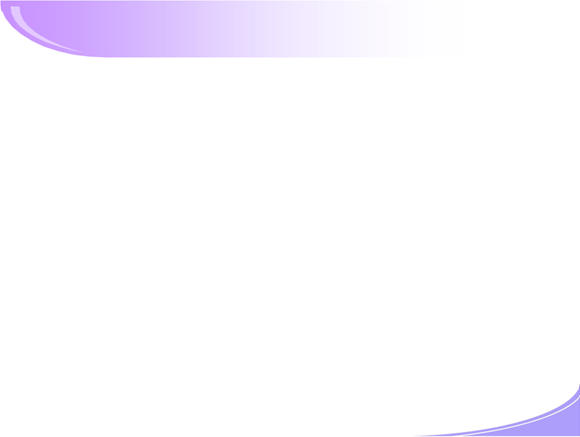 ข้อมูลหอการค้า 
ณ วันที่ 31 พฤษภาคม 2561
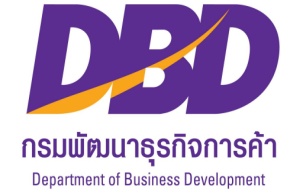 ความหมาย
“หอการค้า” หมายถึง สถาบันภาคเอกชนที่ผู้ประกอบธุรกิจรวมตัวกันจัดตั้งขึ้นเพื่อส่งเสริมการค้า บริการ วิชาชีพอิสระ อุตสาหกรรม เกษตรกรรม การเงิน/เศรษฐกิจ อันมิใช่เป็นการหาผลกำไรหรือรายได้แบ่งปันกัน
หอการค้า มีสถานะเป็น “นิติบุคคล” ตาม “พระราชบัญญัติหอการค้า พ.ศ. 2509” โดยผู้เริ่มก่อการจัดตั้ง ซึ่งเป็นบุคคลธรรมดาและเป็นผู้ประกอบธุรกิจไม่น้อยกว่า 5 คน ยื่นคำขออนุญาตจัดตั้งต่อนายทะเบียนหอการค้า
การจัดตั้ง
เป็นองค์กรที่รวบรวมความคิดและข้อเสนอแนะในการแก้ไขปัญหาและพัฒนาเศรษฐกิจแก่รัฐบาลและหน่วยงานที่เกี่ยวข้อง
ส่งเสริมและพัฒนาภาคธุรกิจและเศรษฐกิจโดยรวมของประเทศ
เป็นตัวแทนภาคเอกชนในการประสานงานและร่วมมือกับภาครัฐและภาคเอกชน
 ทั้งในประเทศและต่างประเทศ
บทบาท
ความสำคัญ
6
หอการค้าคงอยู่ในทะเบียน
ณ วันที่ 31 พฤษภาคม 2561 จำนวน 116 หอการค้า
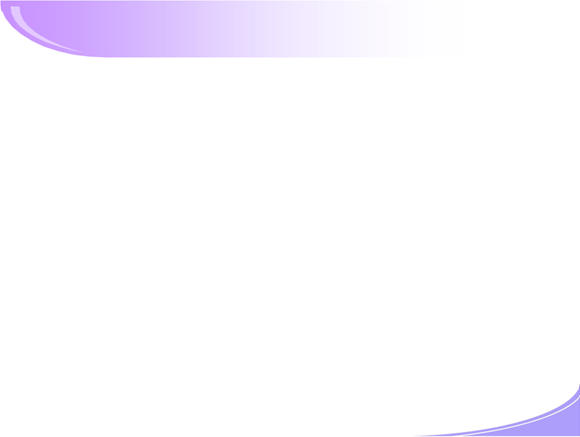 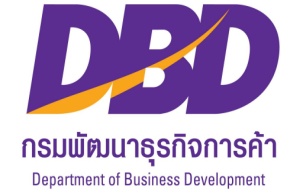 สภาหอการค้าแห่งประเทศไทย
(1)
หอการค้าต่างประเทศ
(38)
1%
หอการค้าจังหวัด
(76)
33%
65%
หอการค้าไทย
(หอการค้าประจำกรุงเทพ)
(1)
1%
7
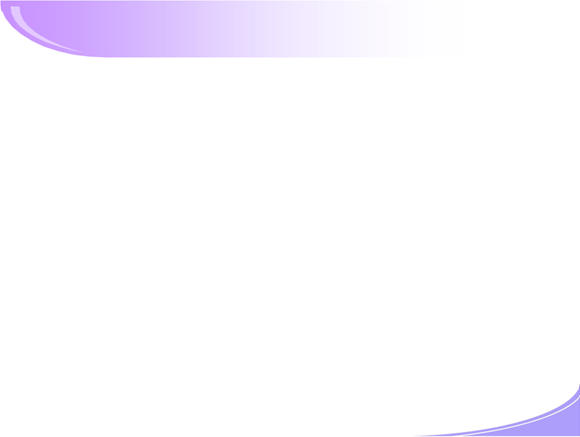 หอการค้าจังหวัด
76 จังหวัด
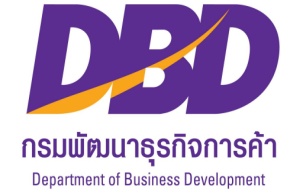 ตะวันออก  (7)
ตะวันออกเฉียงเหนือ  (20)
ใต้ (14)
กลาง (19)
เหนือ (16)
8
หอการค้าต่างประเทศ
38 หอการค้า
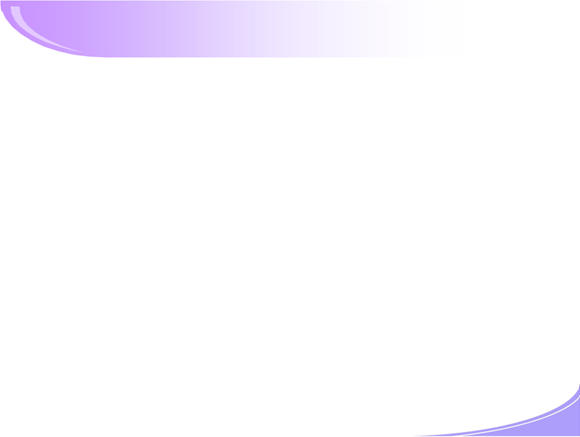 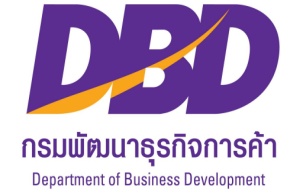 ทวีปออสเตรเลีย (2)
ทวีปอเมริกา (3)
1) สหรัฐอเมริกา
2) แคนาดา
3) เม็กซิกัน
4) บราซิล
1) ออสเตรเลีย
2) นิวซีแลนด์
ทวีปแอฟริกา (4)
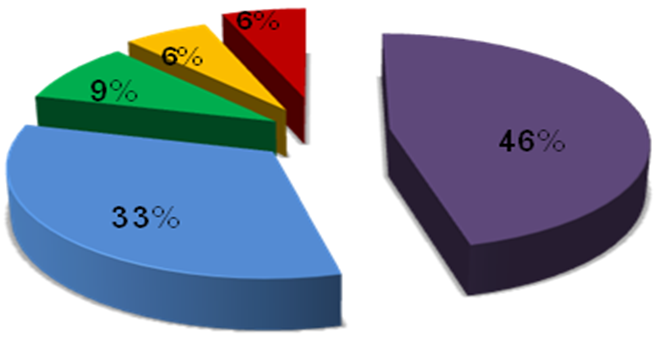 ทวีปยุโรป (17)
1) ไนจีเรีย
2) อาฟริกาใต้
3) กานา
4) เคนย่า
1) ฝรั่งเศส
2) อังกฤษ
3) เยอรมนี
4) อิตาลี
5) สวีเดน
6) เนเธอร์แลนด์
7) ฟินแลนด์
8) เดนมาร์ก
9) นอร์เวย์
10) สวิสเซอร์แลนด์
11) ไอร์แลนด์
12) เบลเยี่ยม
13) รัสเซีย
14) มาซิโดเนีย
15) เอสโตเนีย
16) ตุรกี
17) เฮเลนนิก (กรีซ)
ทวีปเอเชีย (11)
1) ญี่ปุ่น
2) จีน
3) เกาหลี
4) อินเดีย
5) อิสราเอล
6) สิงคโปร์
7) เนปาล
8) มาเลเซีย
9) ศรีลังกา
10) ปากีสถาน
11) อินโดนีเซีย
9
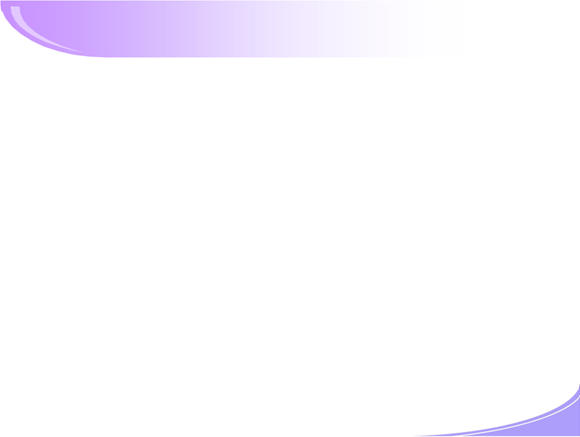 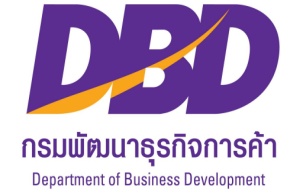 แนวทางการส่งเสริมหอการค้า
สนับสนุนให้เข้ามามีส่วนร่วมในการส่งเสริมพัฒนาธุรกิจให้เข้มแข็งและแข่งขันได้

สนับสนุนปัจจัยที่จะเอื้อประโยชน์หรืออำนวยความสะดวกแก่หอการค้า            ในการดำเนินงาน โดย
	- แก้ไขปรับปรุงกฎหมาย  ระเบียบ
	- ปรับลดขั้นตอน จาก 2 - 9 วัน เหลือ 3 ชั่วโมง

ส่งเสริมการพัฒนาศักยภาพบุคลากรของหอการค้าในด้านต่างๆ เช่น การบริหารจัดการ การวางยุทธศาสตร์ การจัดทำบัญชี ฯลฯ ให้มีประสิทธิภาพมากขึ้น รวมถึงให้สามารถปฏิบัติได้ถูกต้องตามกฎหมาย
10